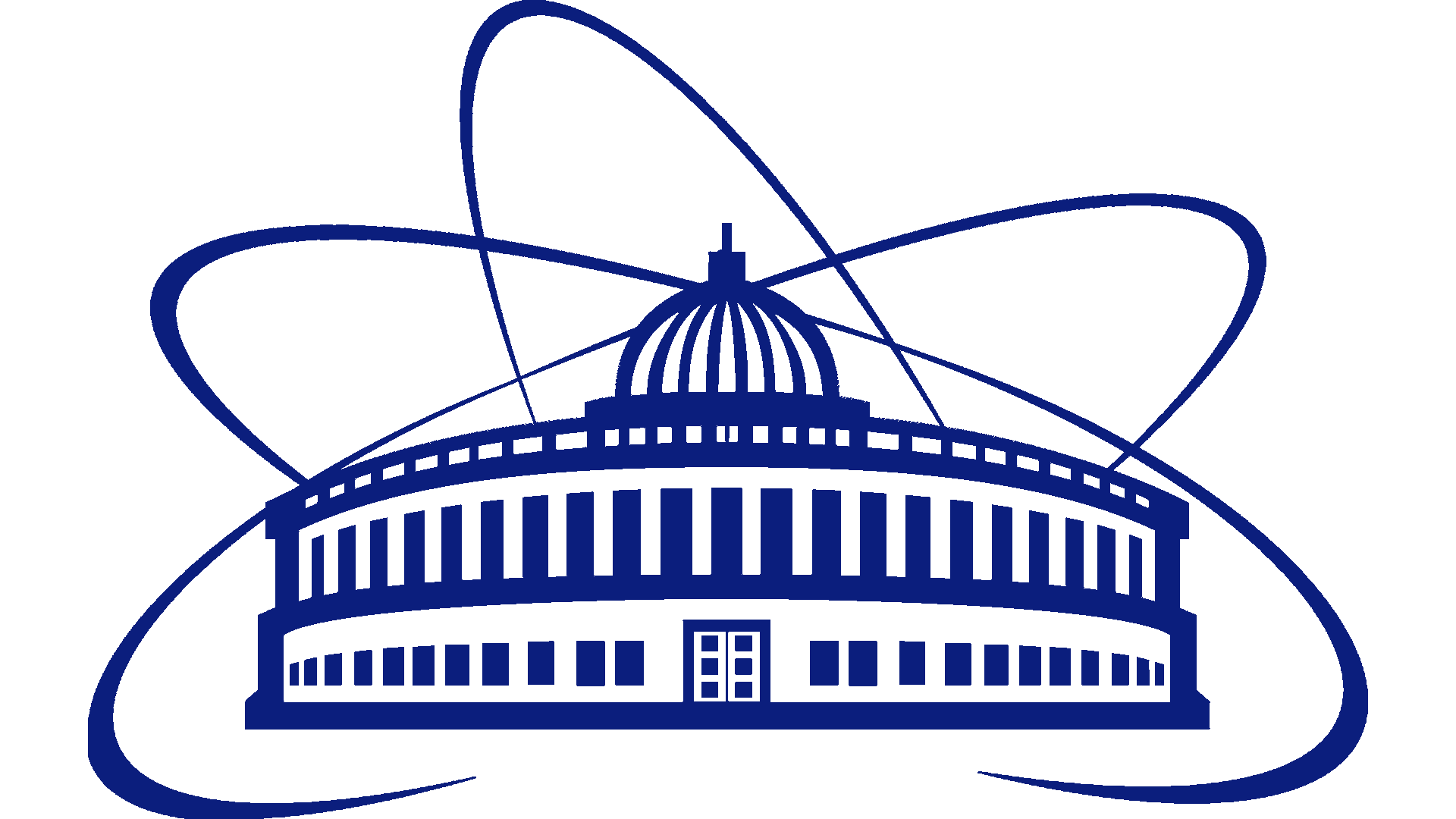 Цифровая экосистема ОИЯИ. Frontend часть модуля для проектирования новых помещений и размещения оборудования в ГИС ОИЯИ
Докладчик: Петухов А.А.
Руководитель: Семашко С.В.
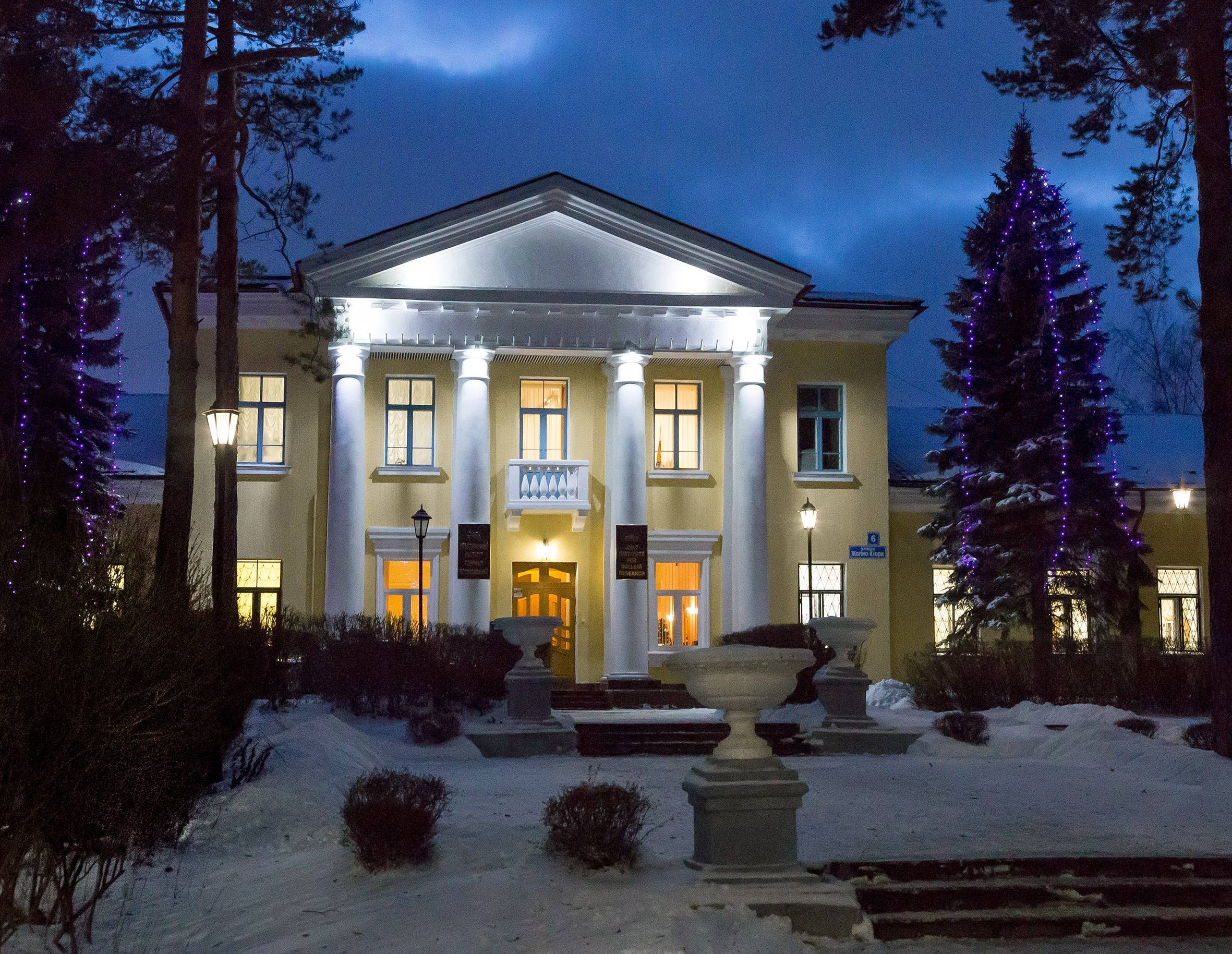 О ГИС ОИЯИ
ОИЯИ - крупный научно-исследовательский комплекс с разветвленной инфраструктурой.
    Для эффективного управления пространственными объектами необходима цифровая система.
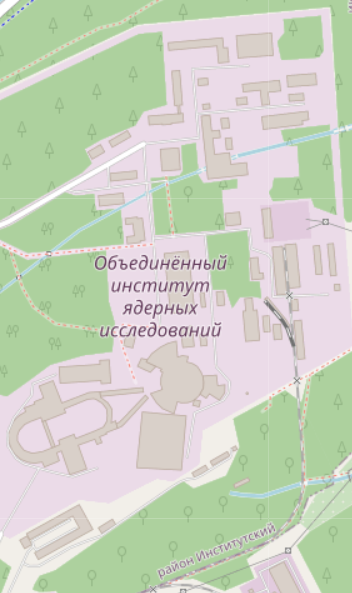 Актуальность проблемы
Основные преимущества внедрения для ОИЯИ:
Планирование навигации на территории и измерение расстояний по маршрутам внутри зданий
Повышение эффективности использования помещений и рабочих мест
Постановка целей и задач
Визуализация пространственных данных
Предоставление инструментов для взаимодействия с геообъектами
Интеграция с серверной частью
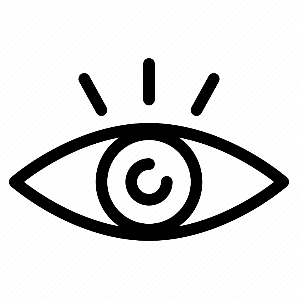 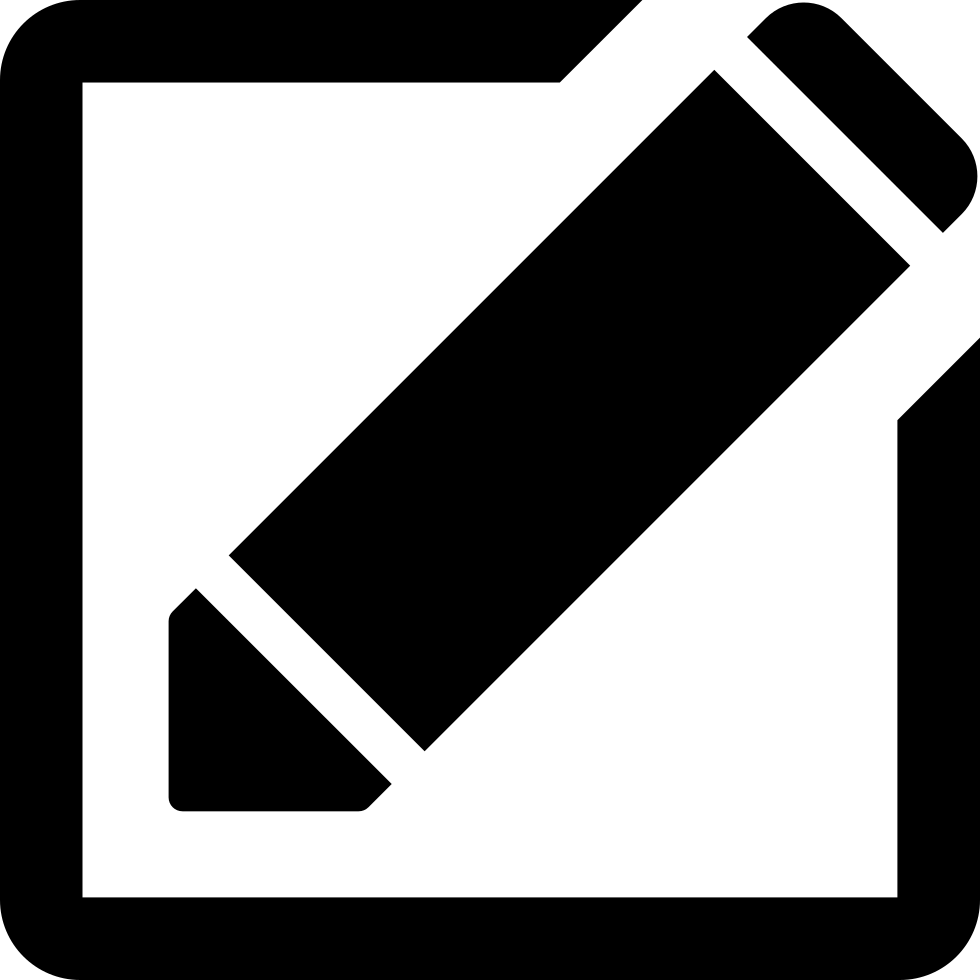 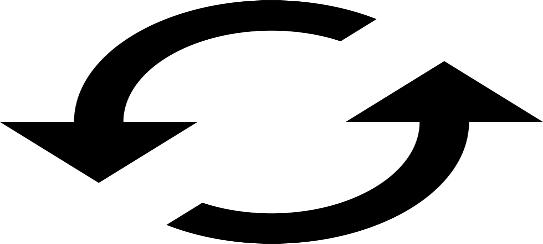 [Speaker Notes: Основной целью проекта является создание удобного, функционального и интуитивно понятного веб-редактора, который позволит пользователям просматривать, редактировать и анализировать пространственные данные. 
Этот инструмент интегрируется в общую ГИС ОИЯИ при этом обеспечивая синхронизированную работу с серверной частью]
Архитектура и выбор технологий
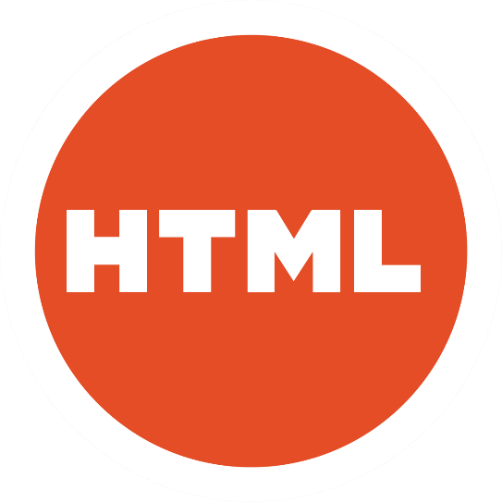 HTML
CSSAJAX
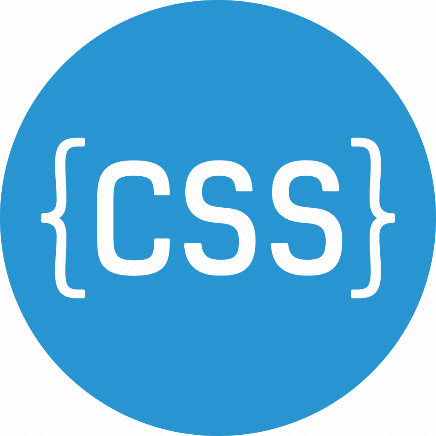 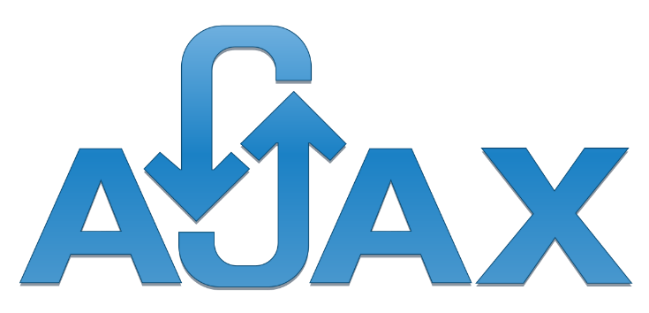 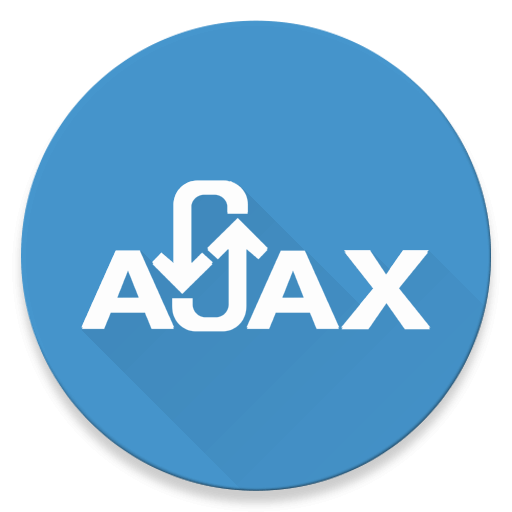 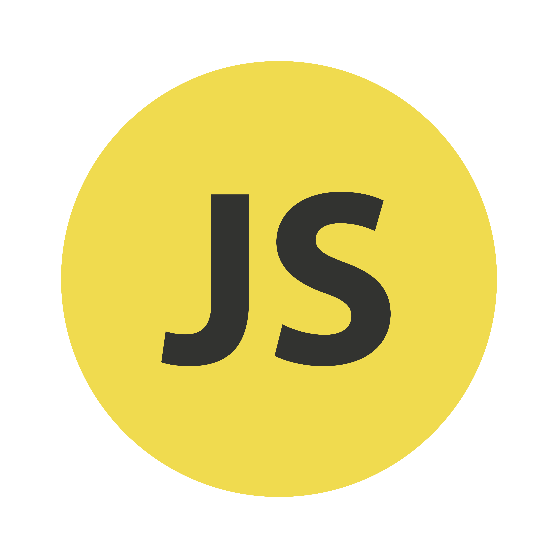 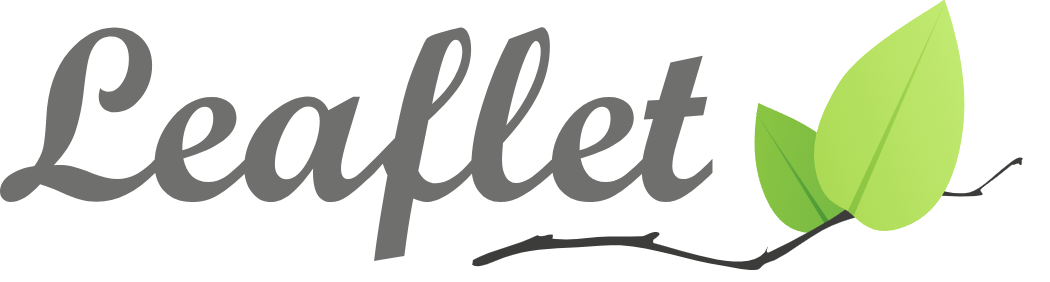 JavaScript
Leaflet
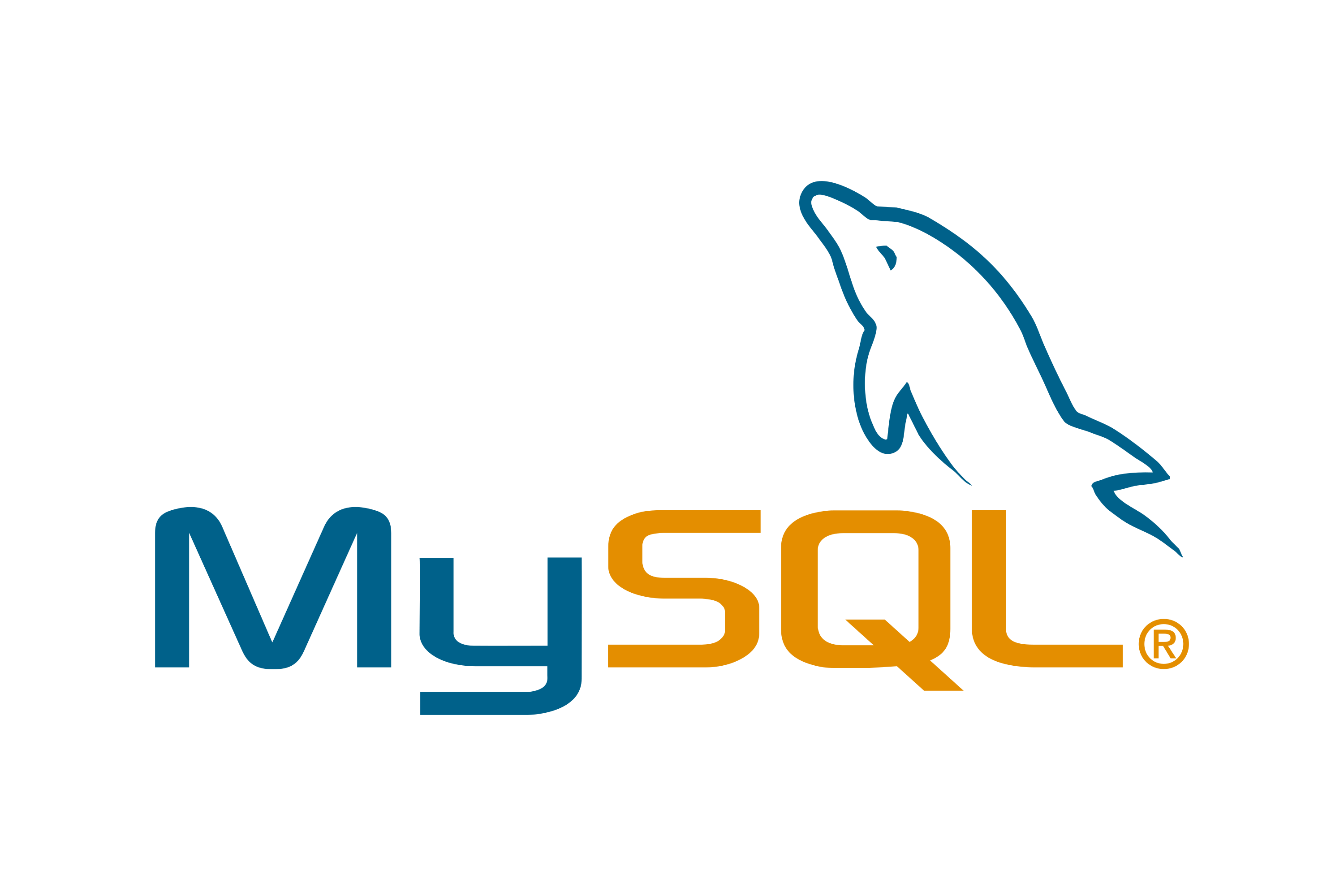 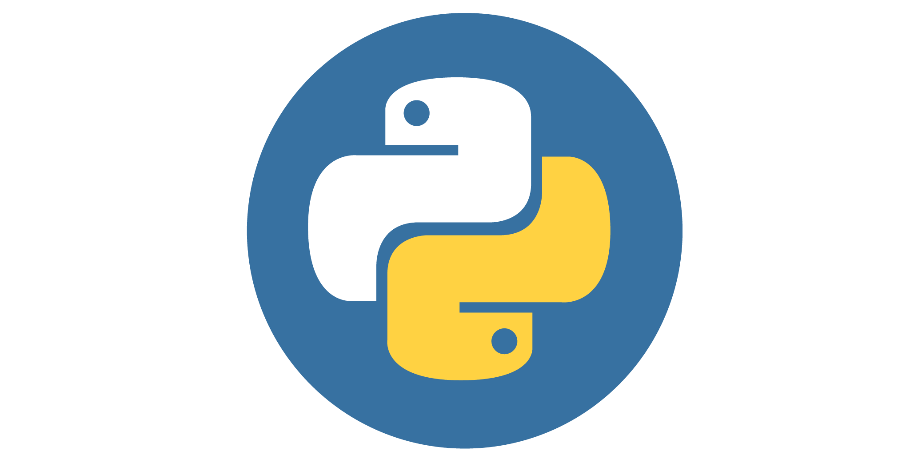 Python
MySQL
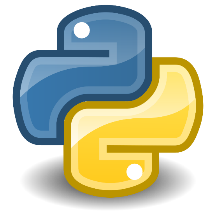 Описание проделанной работы
Для понимания проделанной работы можно разбить разработку функционала на следующие этапы:
Функционал работы с географическими объектами
Функционал работы с коллекциями
Реализация связи коллекций с объектами
[Speaker Notes: Этот слайд скорее всего после 6го]
Пространственные объекты
Пространственные объекты – это элементы инфраструктуры, имеющие географическую привязку. 
Каждый объект сопровождается атрибутивными данными
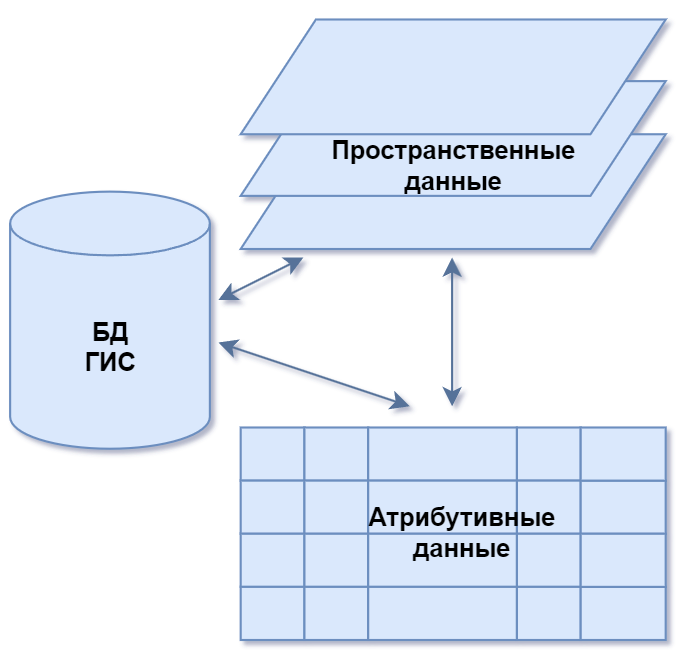 [Speaker Notes: Пространственные объекты – это любые элементы инфраструктуры, которые имеют точное местоположение на карте
Помимо их географической привязки, каждый объект содержит атрибутивные данные – характеристики, описывающие его свойства]
Работа с атрибутами
Атрибутивные данные - информация о владельце, наименование, и других характеристиках объекта
    Автоматизированные расчеты позволяют определять площадь, длину, периметр и другие параметры.
[Speaker Notes: Этот слайд скорее всего после 6го]
Основные возможности редактора
Загрузка информации об объектах из БД
Визуализация пространственных данных в 2D
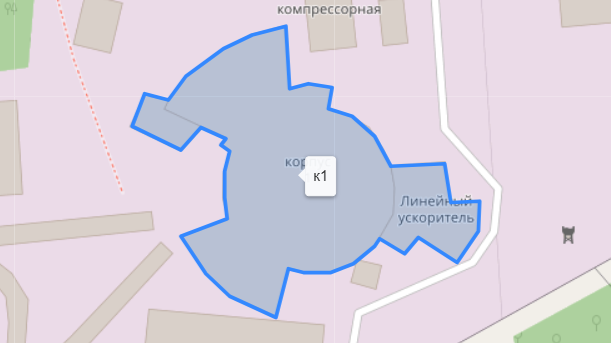 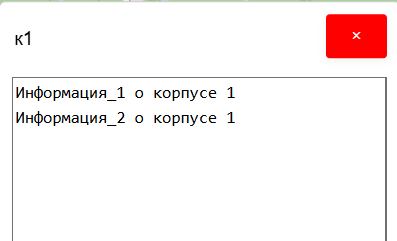 Создание коллекций
Присвоение названий
Назначение цвета 
Скрытие и отображение
Коллекции
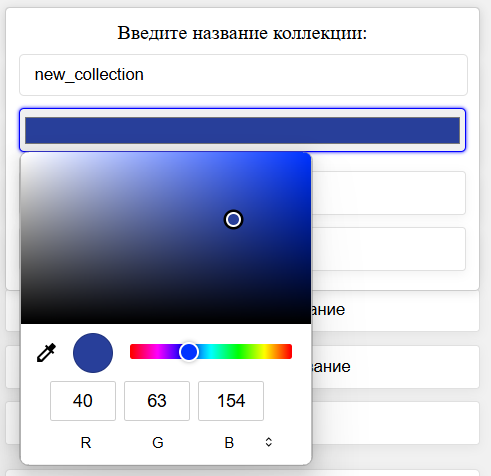 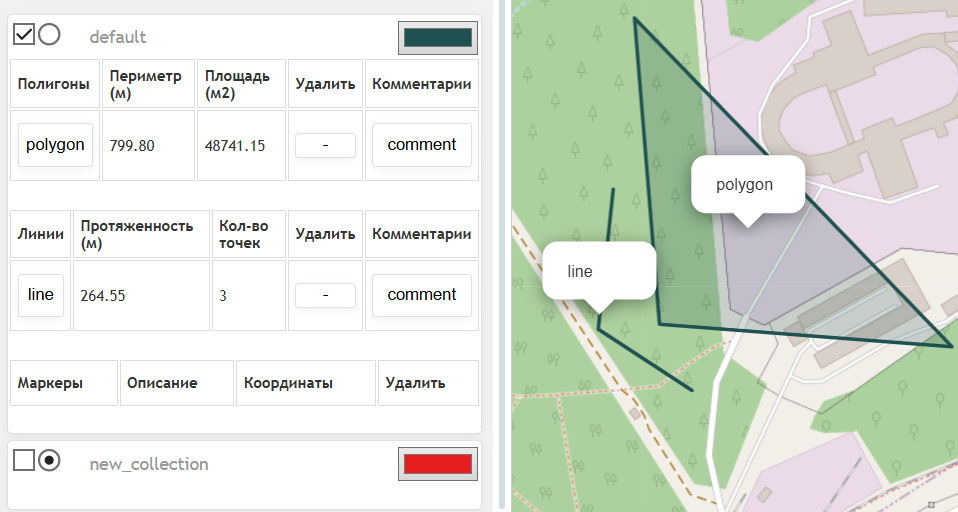 Работа с геообъектами
Создание
Редактирование
Удаление
Пространственныеобъекты
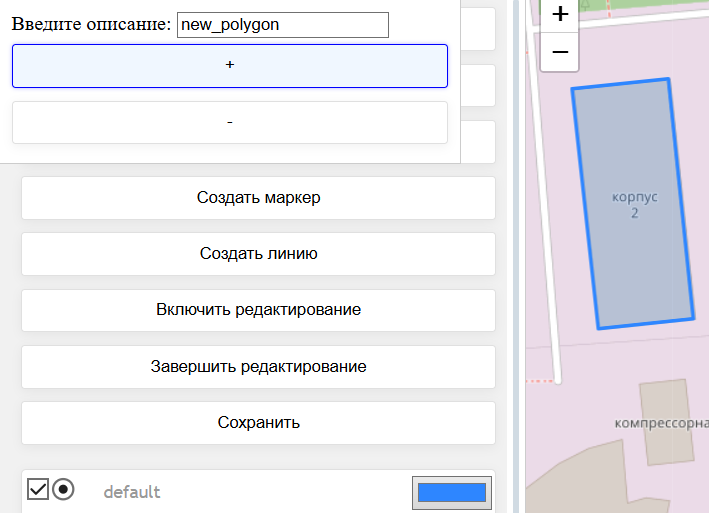 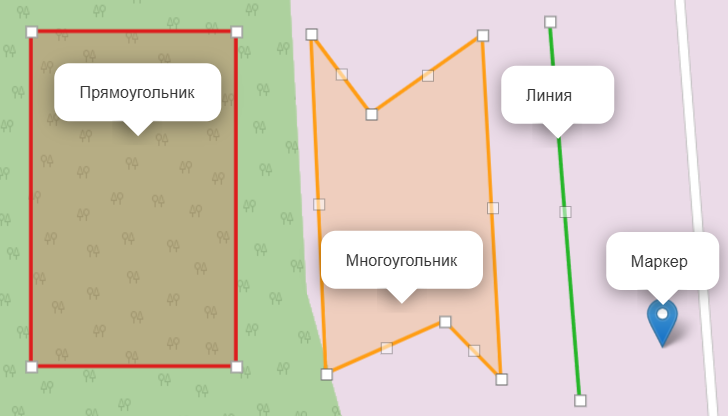 Заключение
Разработан фронт для удобства работы с пространственными данными;
Простота интеграции в текущую экосистему;
Поддержка задач института;
Модуль проходит этап тестирования перед эксплуатацией
Следующий этап развития – передача в опытную эксплуатацию